Een netwerk voor biodiversiteit en bedrijven
2B Connect
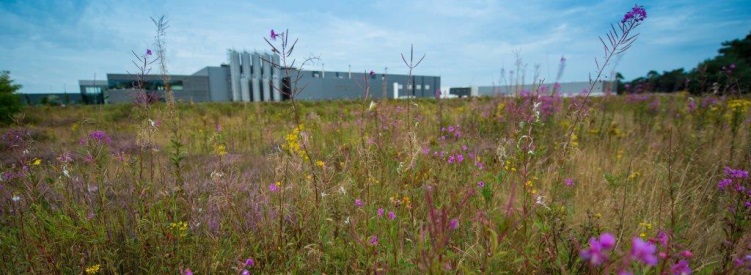 © Fotogroep ISO 400
Een lezing voor provincie Antwerpen december 2019
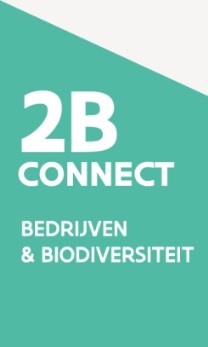 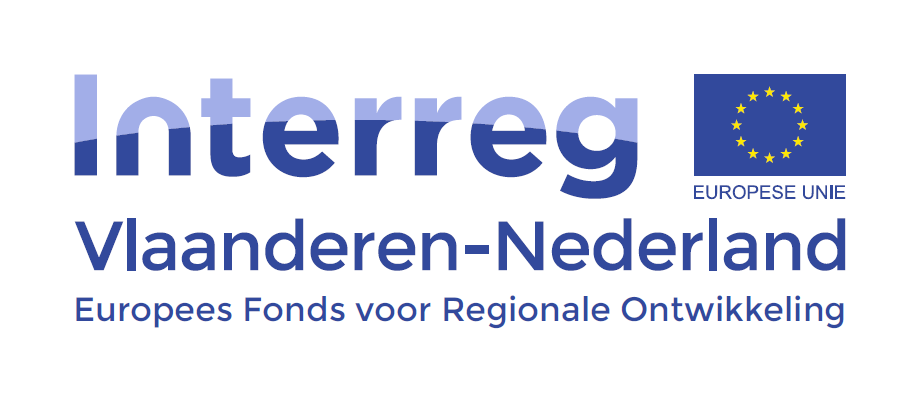 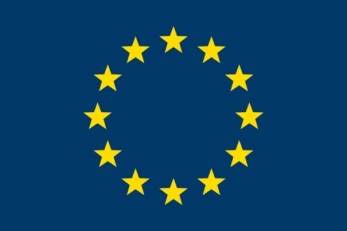 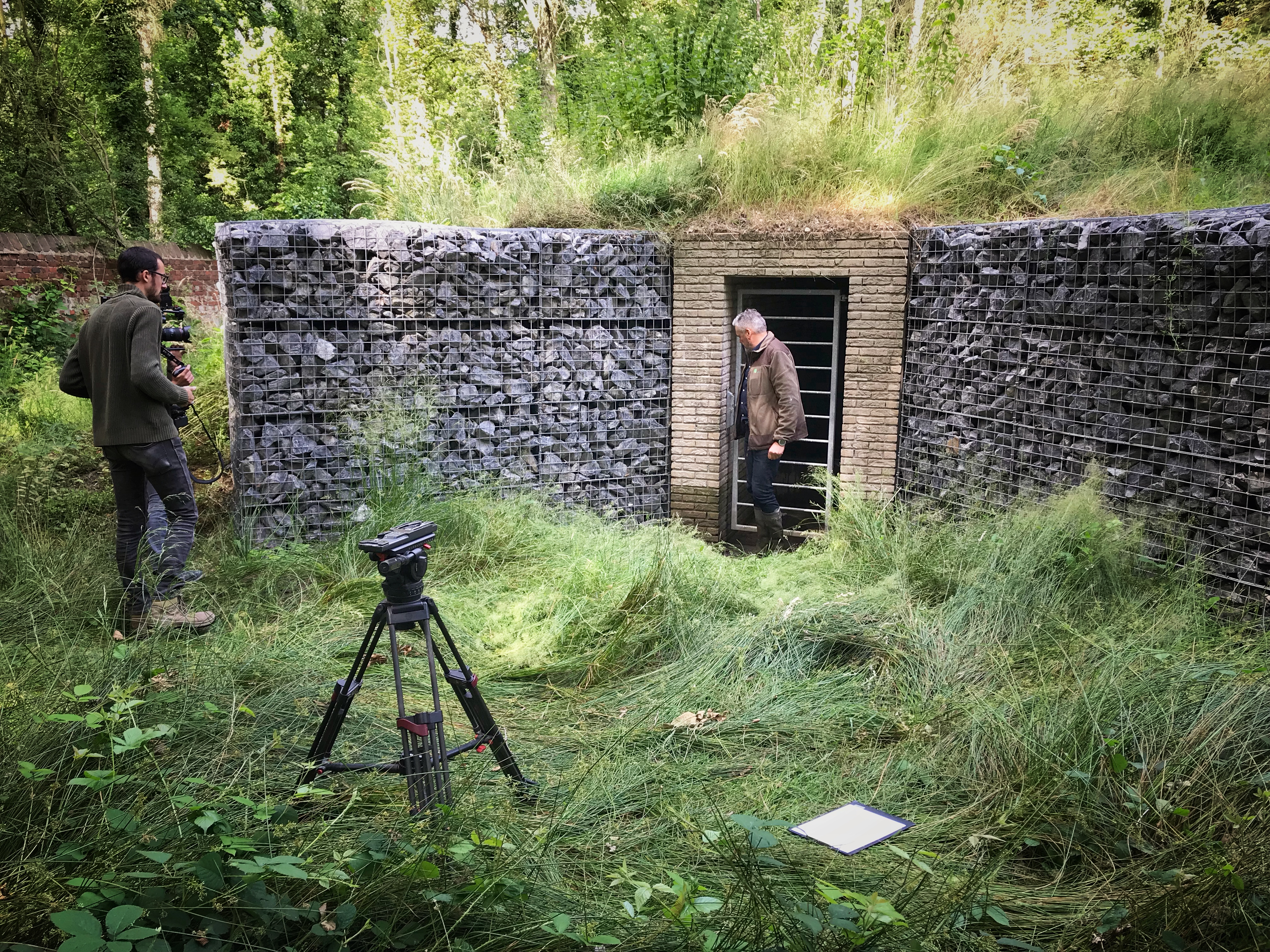 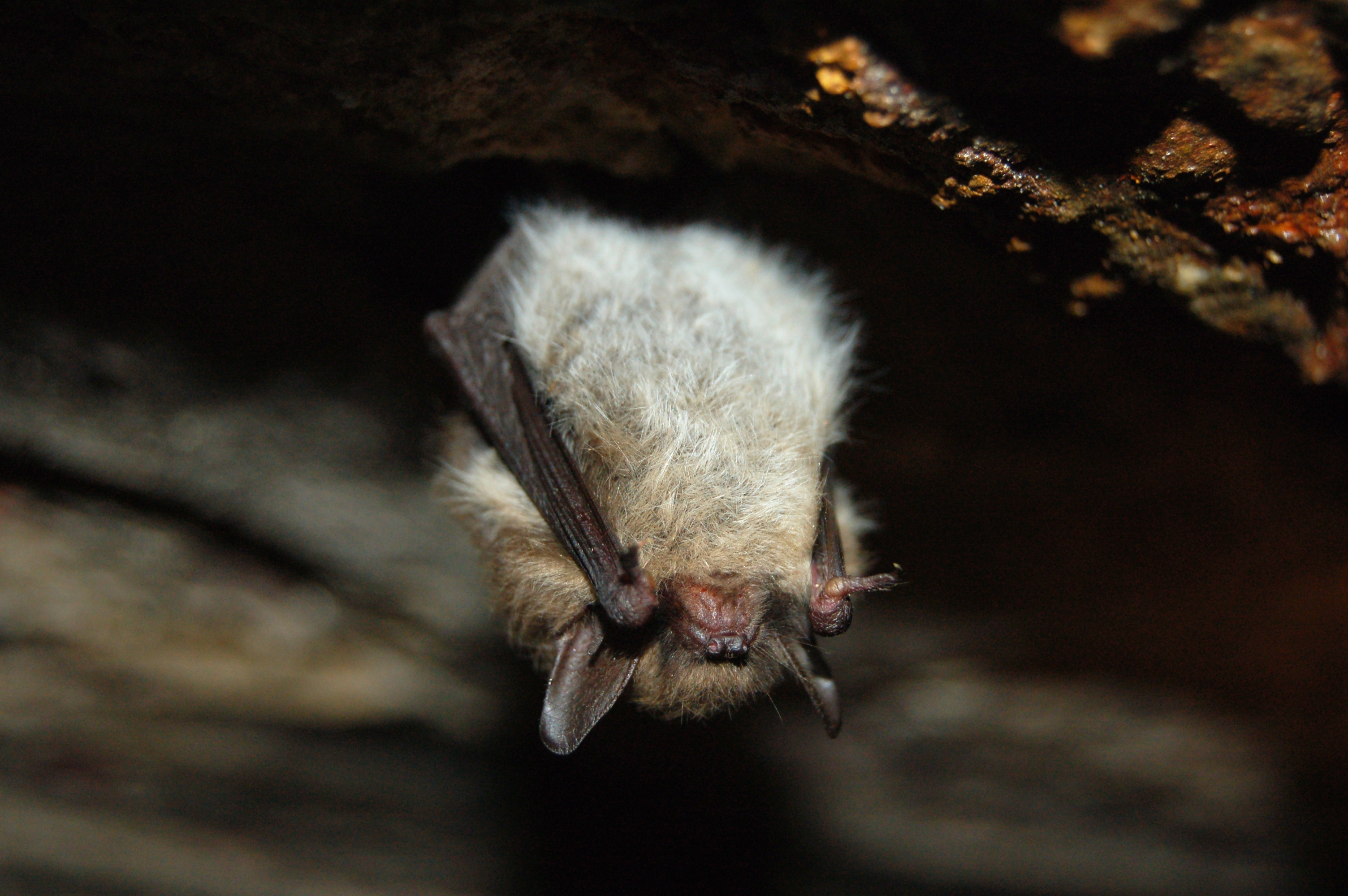 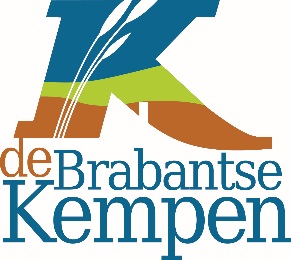 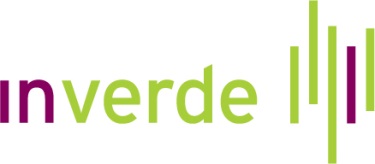 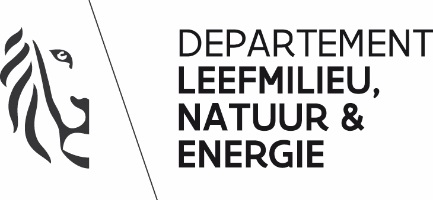 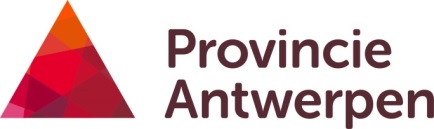 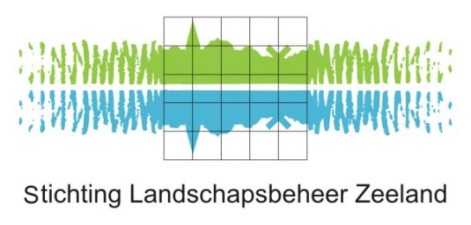 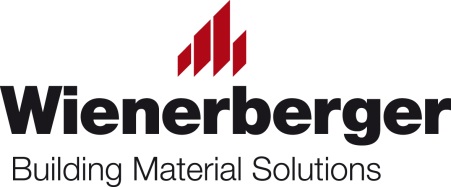 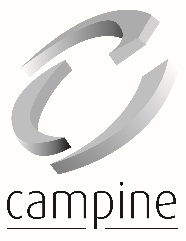 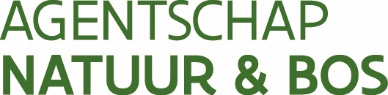 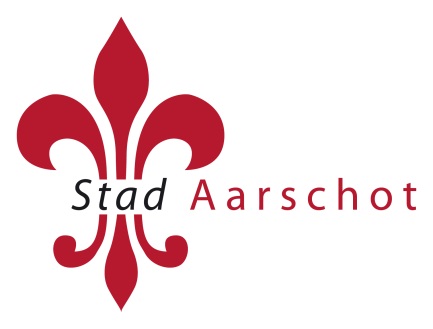 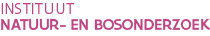 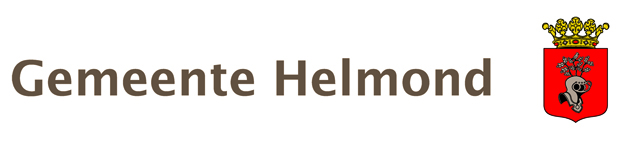 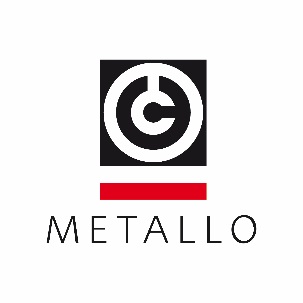 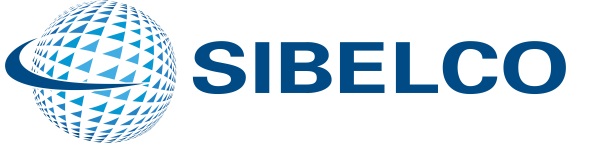 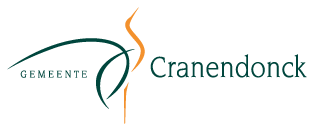 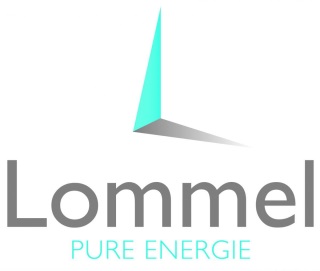 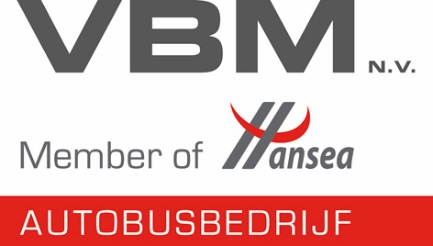 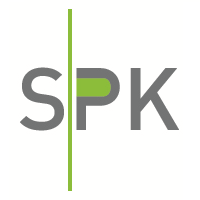 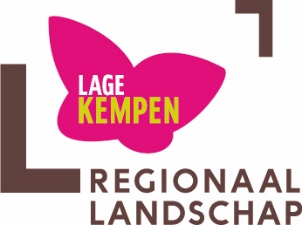 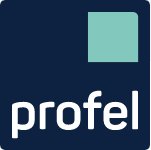 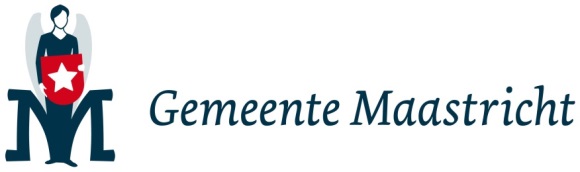 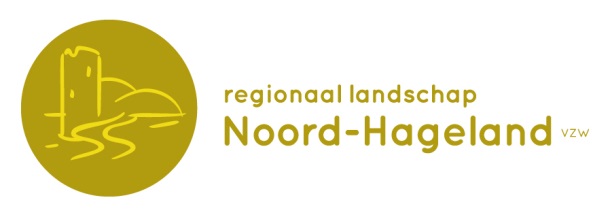 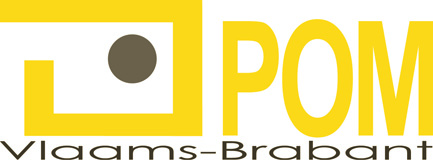 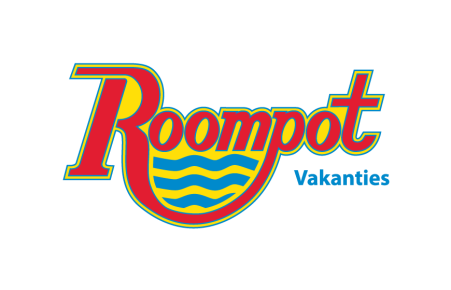 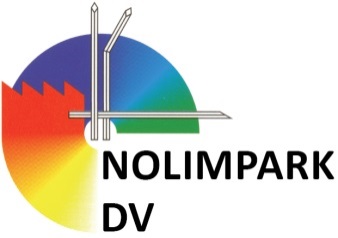 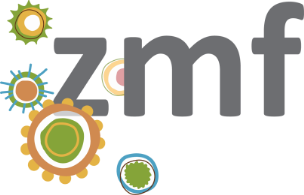 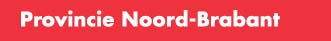 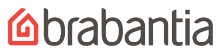 Inhoudelijke werkpakketten
Kennis en Netwerk
Communicatie
Vergroenen van bedrijventerreinen
Bedrijfseconomische onderbouwing
Inhoudelijke werkpakketten
Kennis en Netwerk
Communicatie
Trekker: Natuurinvest
Vergroenen van bedrijventerreinen
Bedrijfseconomische onderbouwing
[Speaker Notes: Natuurinvest!]
Inspireren
Groensafari’s en events
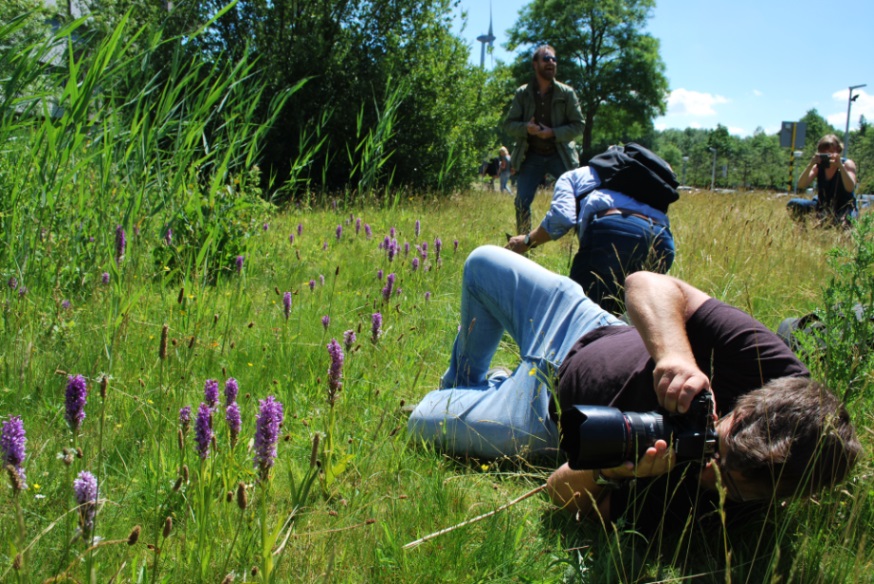 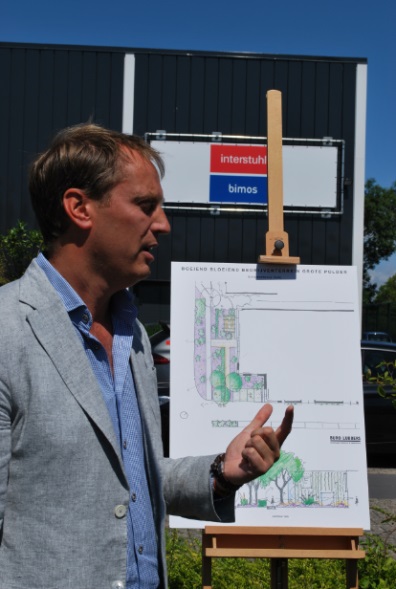 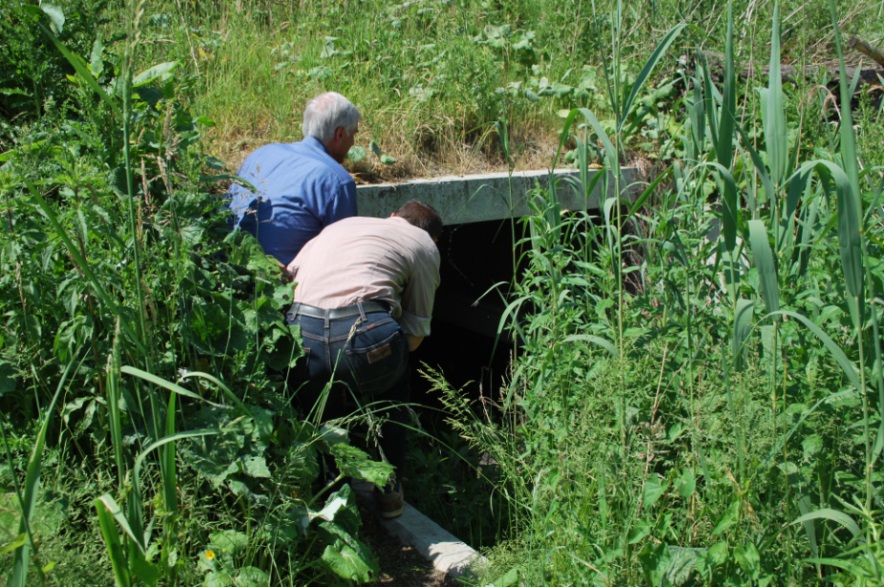 bedrijven voor biodiversiteit
Inspireren
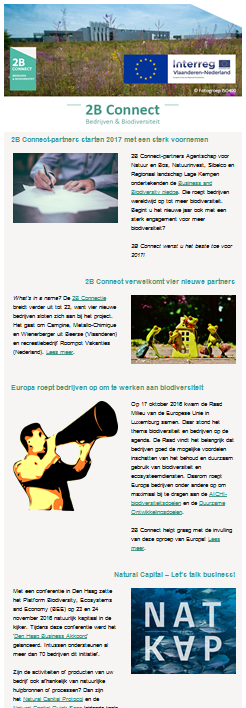 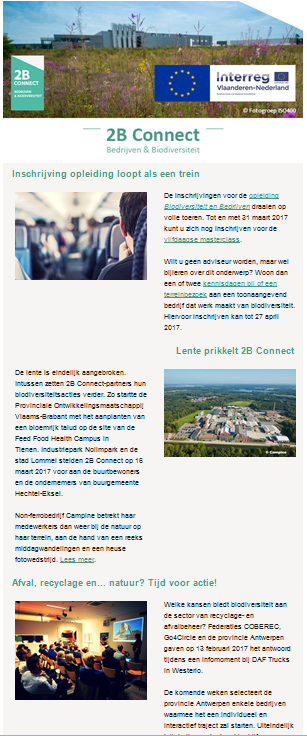 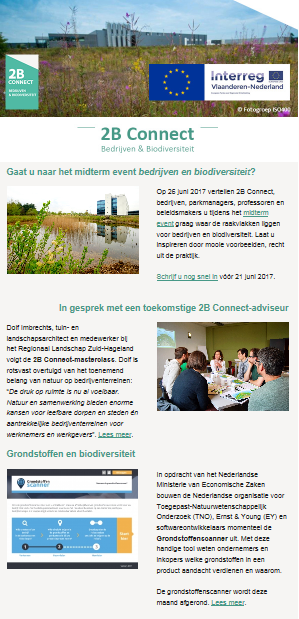 Abonnees van 
bedrijven, groenondernemers, studiebureaus, VOKA, regionale landschappen, …
www.2b-connect.eu
bedrijven voor biodiversiteit
Inhoudelijke werkpakketten
Kennis en Netwerk
Communicatie
Vergroenen van bedrijventerreinen
Bedrijfseconomische onderbouwing
Trekker: INBO
[Speaker Notes: Wie trekt vermelden]
Ontwikkelen van:
Communicatiehandvaten: verhalen en beelden om te helpen hierover te communiceren
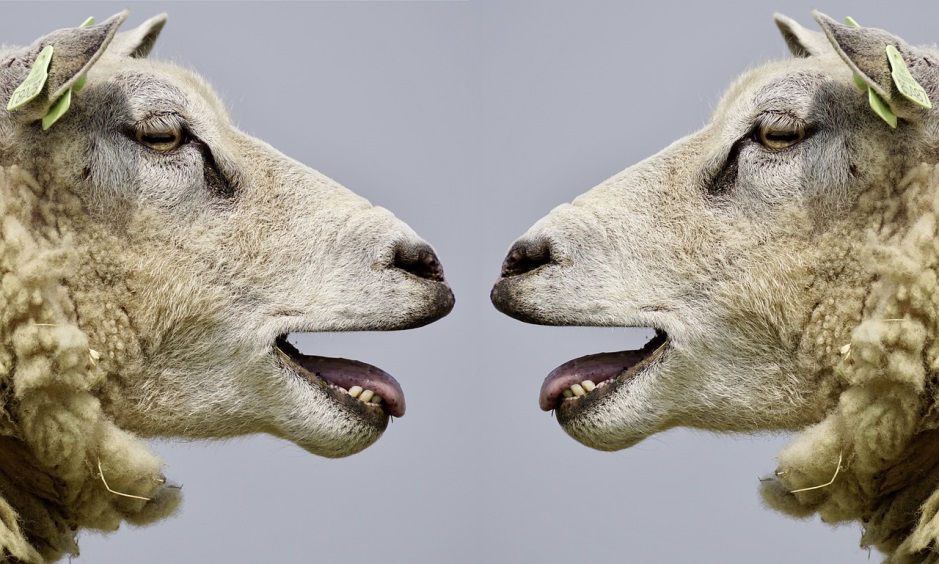 bedrijven voor biodiversiteit
Voordelen van biodiversiteit op bedrijventerreinen in de tool
€
MVO ambities zichtbaarder maken
Kan beeldkwaliteit verhogen
Inrichting en beheer soms goedkoper
Goed voor het imago bij klanten
Goede contacten met lokaal bestuur
Aantrekkelijke werkgever
Productieve werkomgeving
Betere relaties met de buurt
Een rekentool
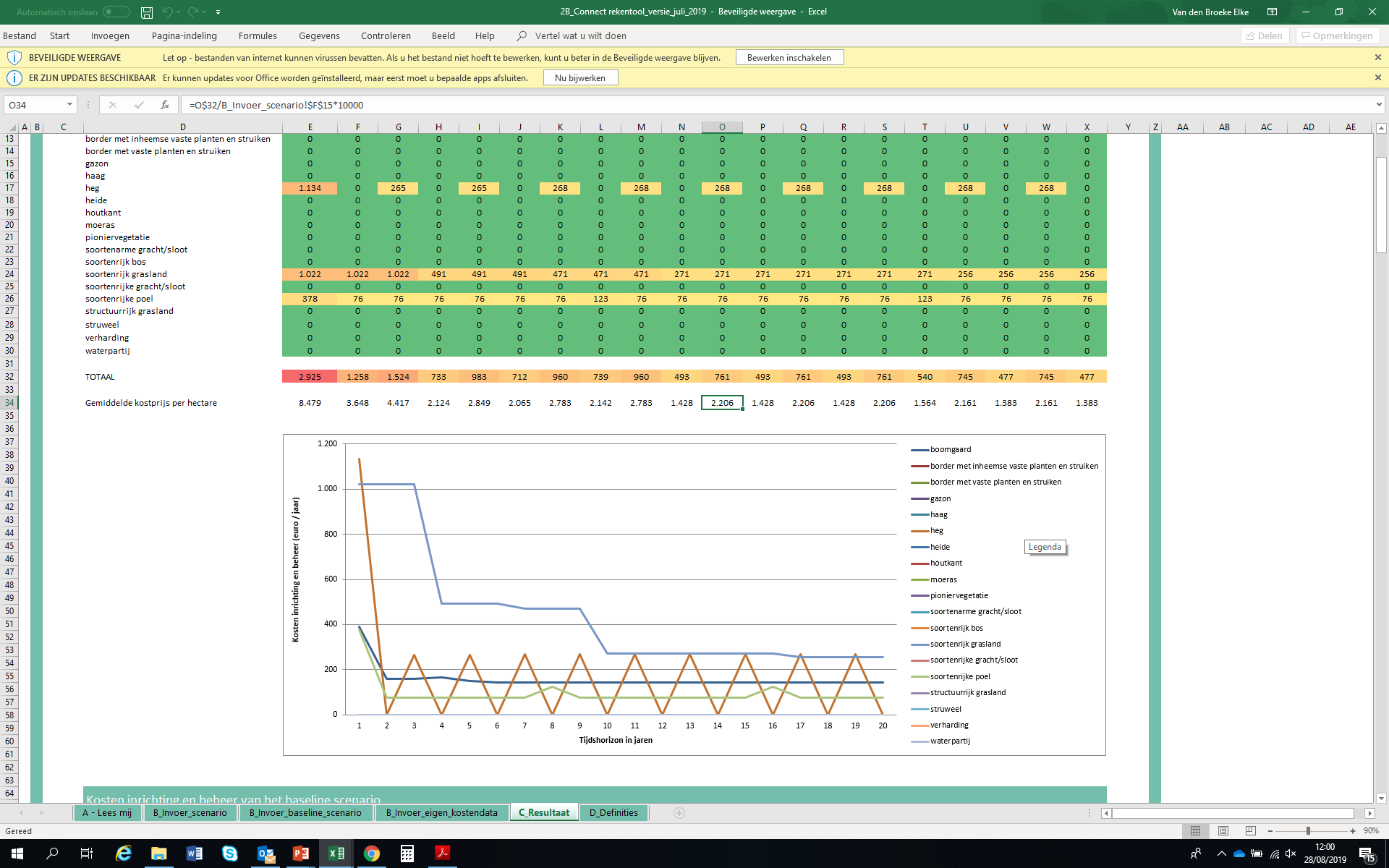 Inhoudelijke werkpakketten
Kennis en Netwerk
Communicatie
Trekker: SPK
Vergroenen van bedrijventerreinen
Bedrijfseconomische onderbouwing
Opleidingen
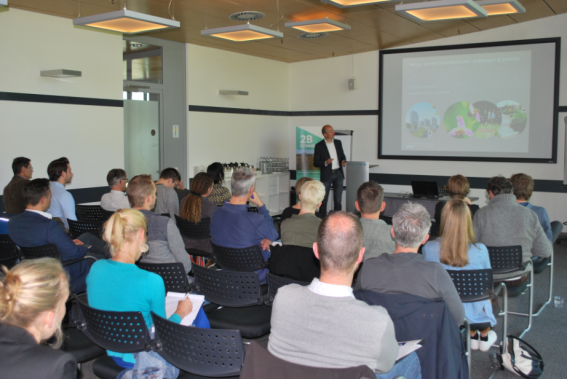 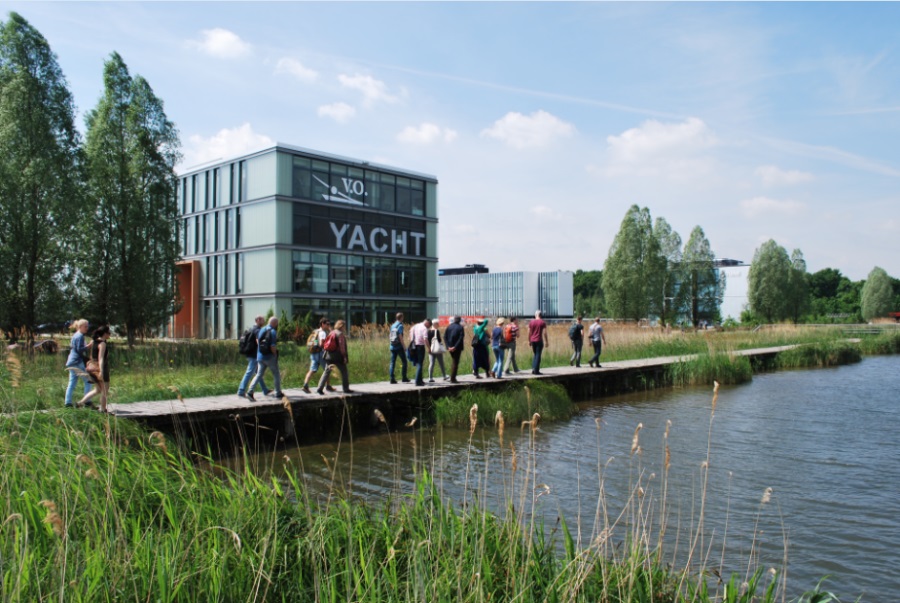 Masterclass Light
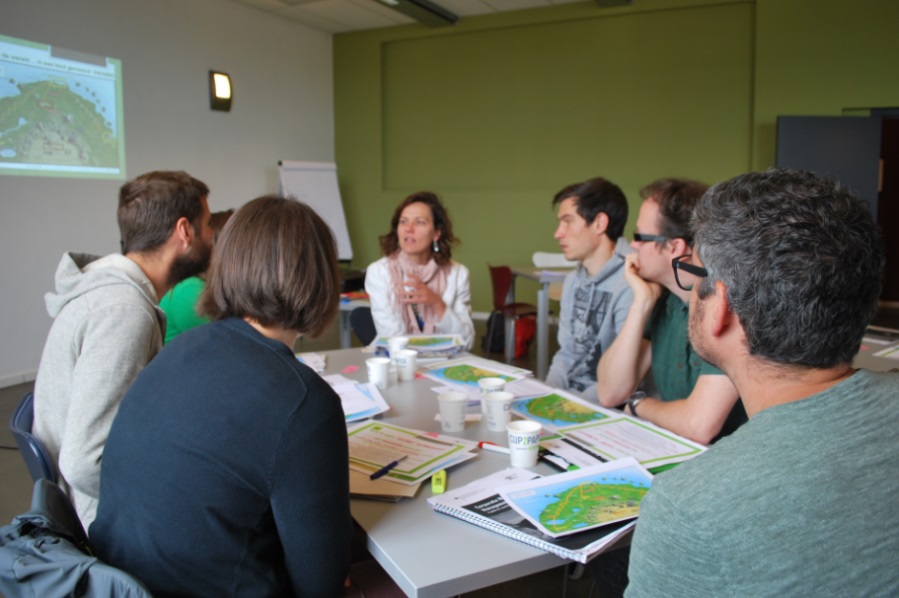 Masterclass
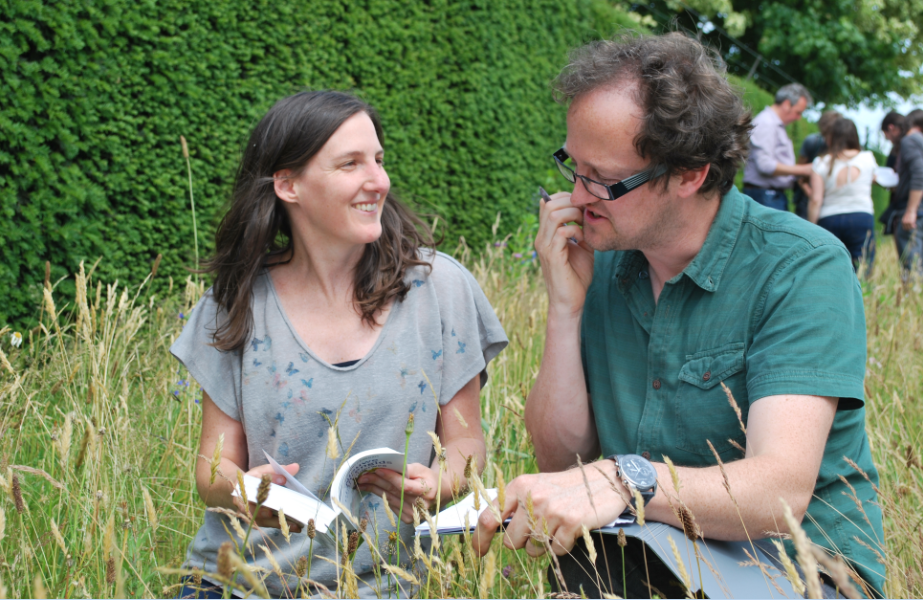 bedrijven voor biodiversiteit
Masterclass
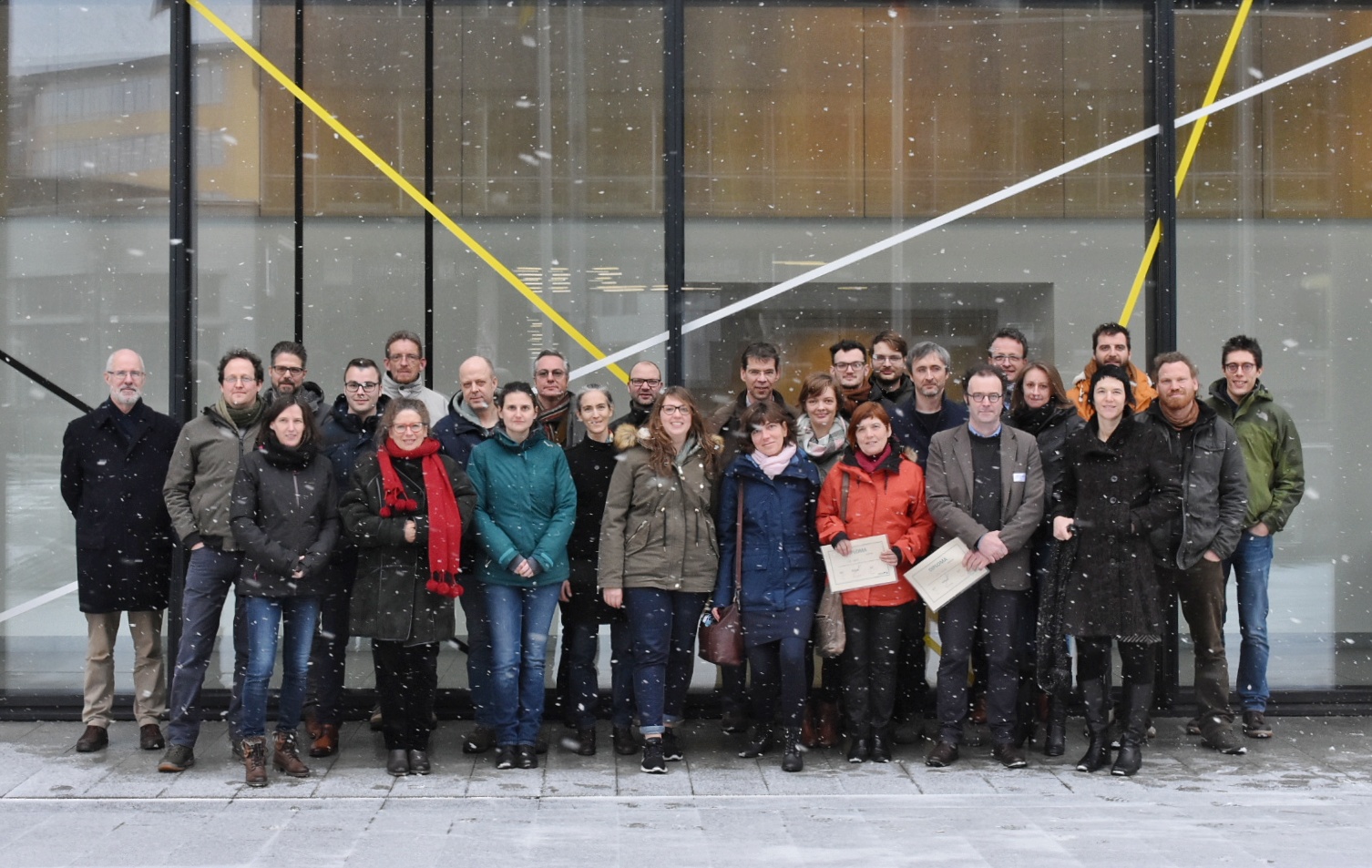 Kennis en Netwerk: BIODIVA
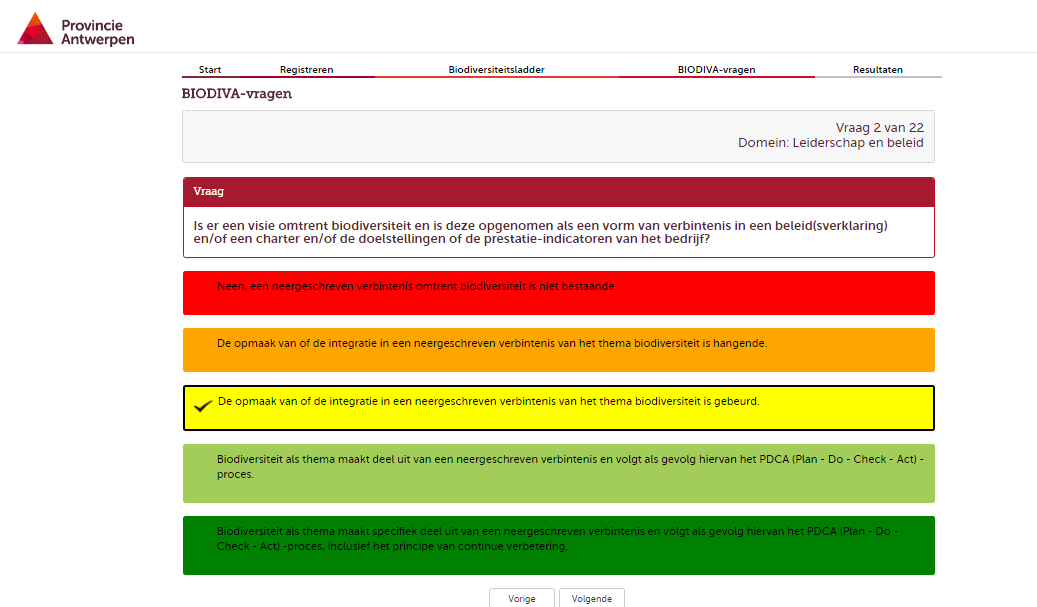 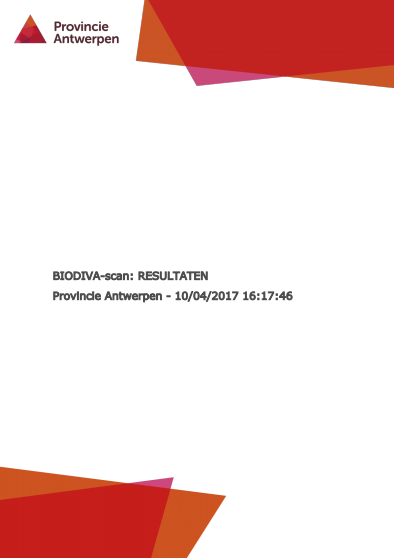 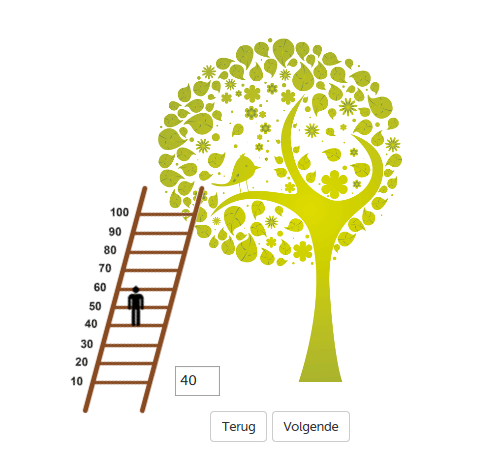 Surf naar www.provincieantwerpen.be en tik ‘BIODIVA’ in de zoekbalk in
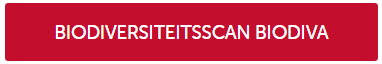 Inhoudelijke werkpakketten
Kennis en Netwerk
Communicatie
Trekker: SLZ
Vergroenen van bedrijventerreinen
Bedrijfseconomische onderbouwing
Vergroenen – 10 inspirerende verhalen
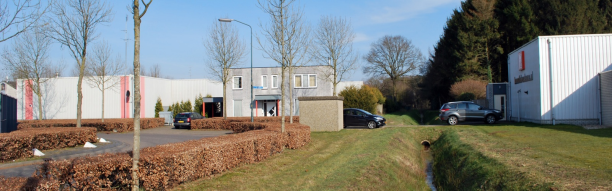 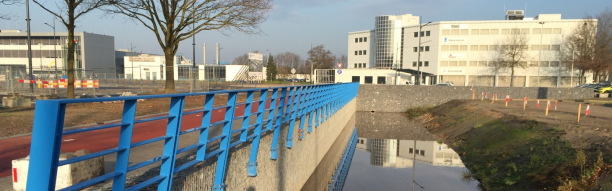 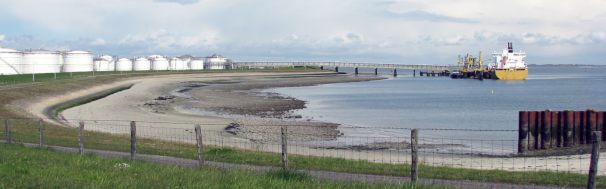 De Kleine Hoeven en De Sleutel, Bladel en Reusel de Mierden (NL)
Automotive Campus, Helmond (NL)
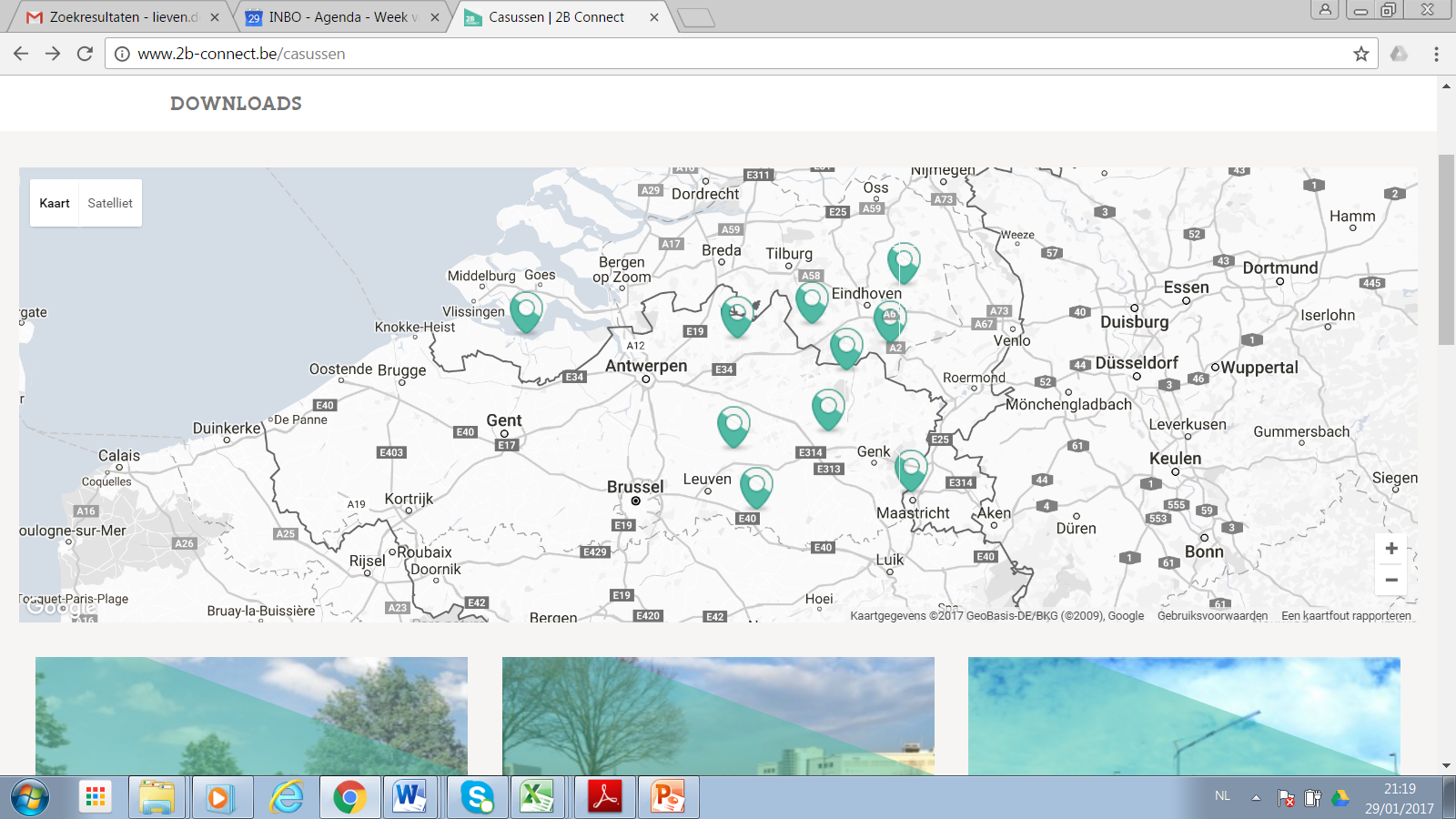 Zeeland (NL)
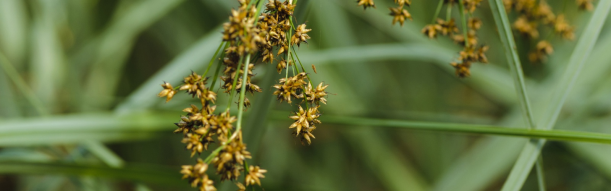 Metalot Nature, Cranendonck (NL)
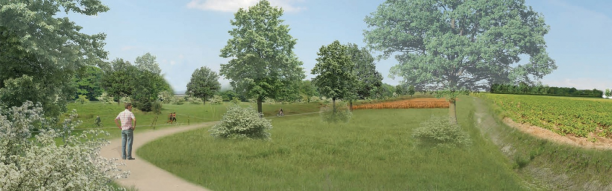 Albertknoop, Maastricht (NL)
[Speaker Notes: 10 casussen, verspreid over de 6 deelnemende provincies]
Vergroenen – 10 inspirerende verhalen
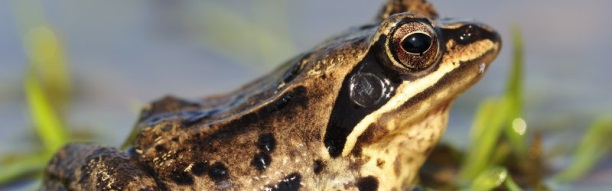 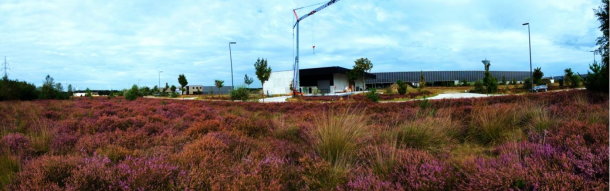 B³, Beerse - Bedrijven - Biodivers (B)
Bosland, Lommel, Hechtel-Eksel en Overpelt (B)
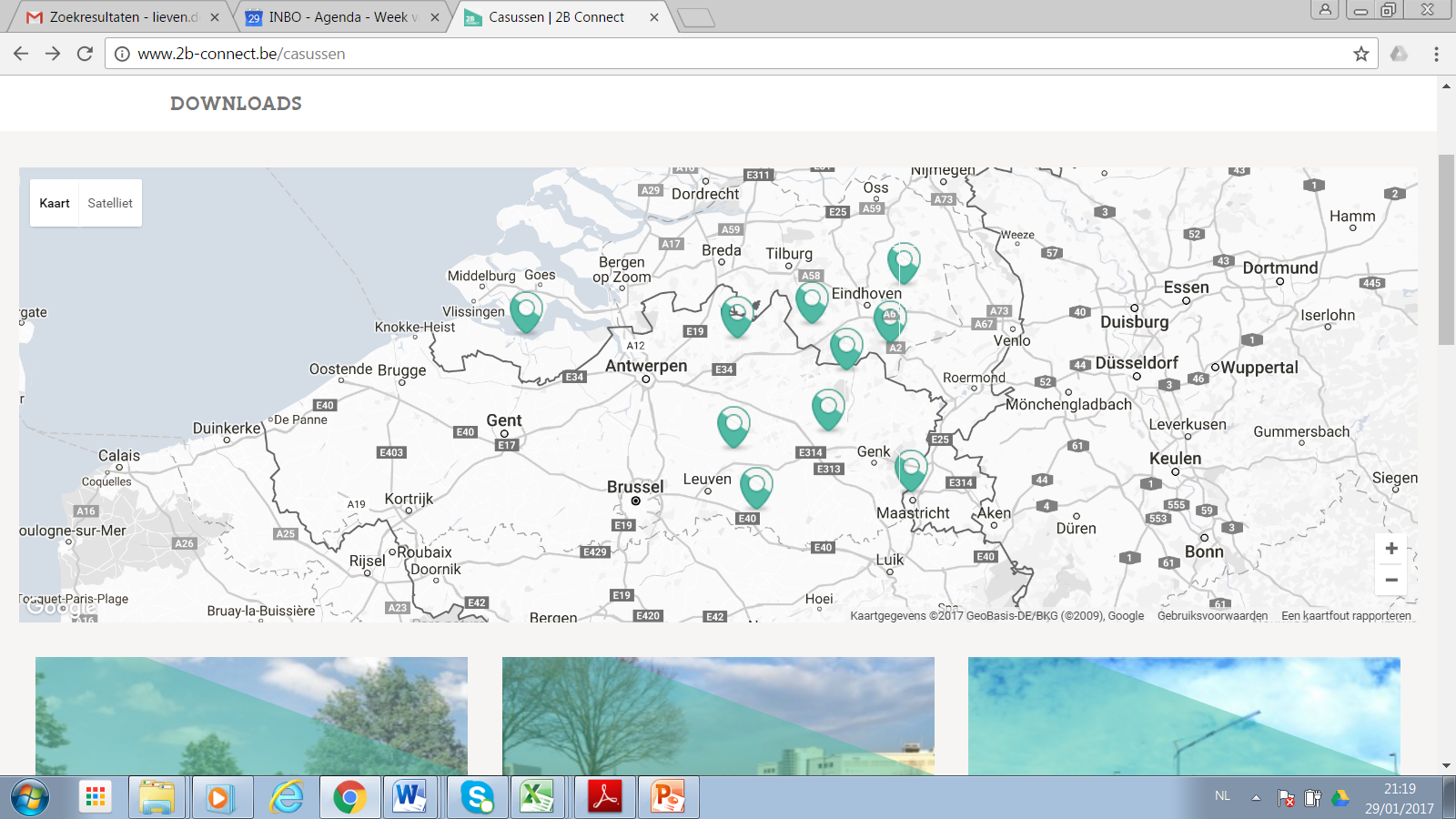 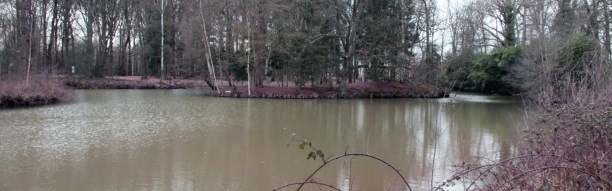 Elzenhof, Aarschot (B)
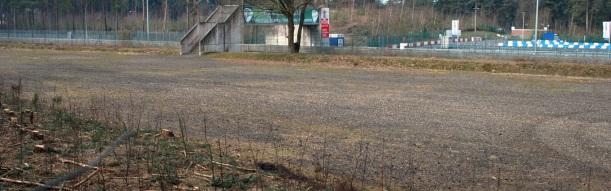 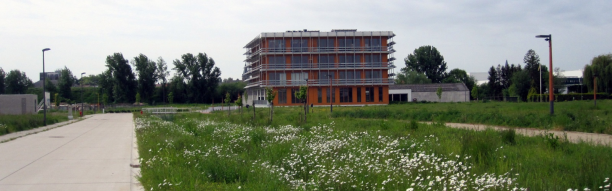 Kolenspoor, Heusden-Zolder (B)
FFH Campus, Tienen (B)
[Speaker Notes: 10 casussen, verspreid over de 6 deelnemende provincies]
Doelstelling
- Concrete maatregelen op 135 ha

- 77 planten- en diersoorten worden bevoordeeld
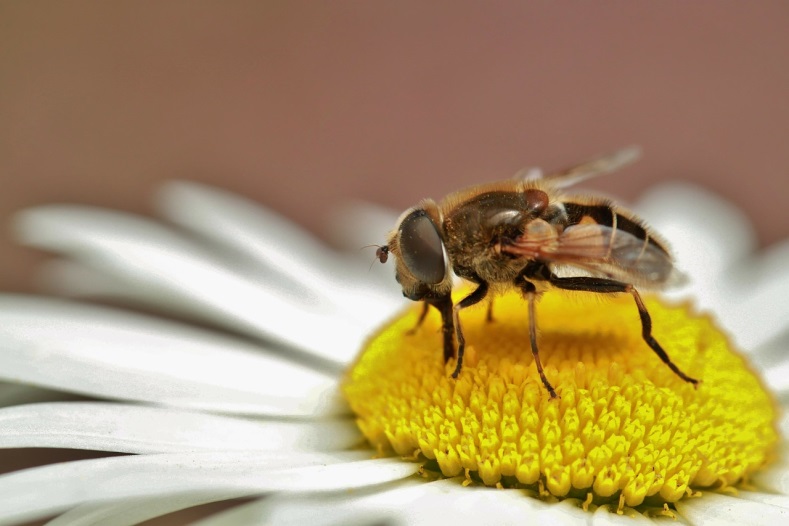 WP Vergroenen: soortenindicator
= Aantal bedreigde dier- en plantensoorten waarvoor beschermende maatregelen zijn ondersteund)
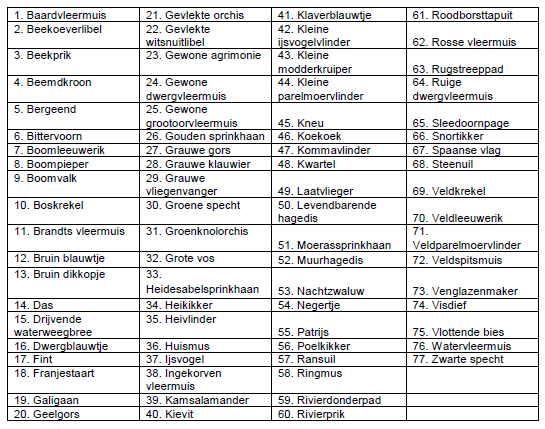 Totaal = 
77 soorten

Opmerking: mogelijk nog aanpassing van soorten op basis van voortschrijdend inzicht
[Speaker Notes: Bosland:
1 Boompieper 2 Geelgors 3 Heivlinder 4 Kommavlinder 5 Levendbarende hagedis 6 Roodborsttapuit 7 Rugstreeppad 8 Veldkrekel 9 Veldleeuwerik 10 Veldparelmoervlinder]
De echte winst van 2B Connect
Er is een vraag en er is een aanbod.
Common sense
Tijdelijke natuur
Er ontwikkelt zich een gelijkaardige vraag rond klimaat.
Green Deal Biodiversiteit en bedrijven: 1,900 hectare / 133 bedrijven en organisaties
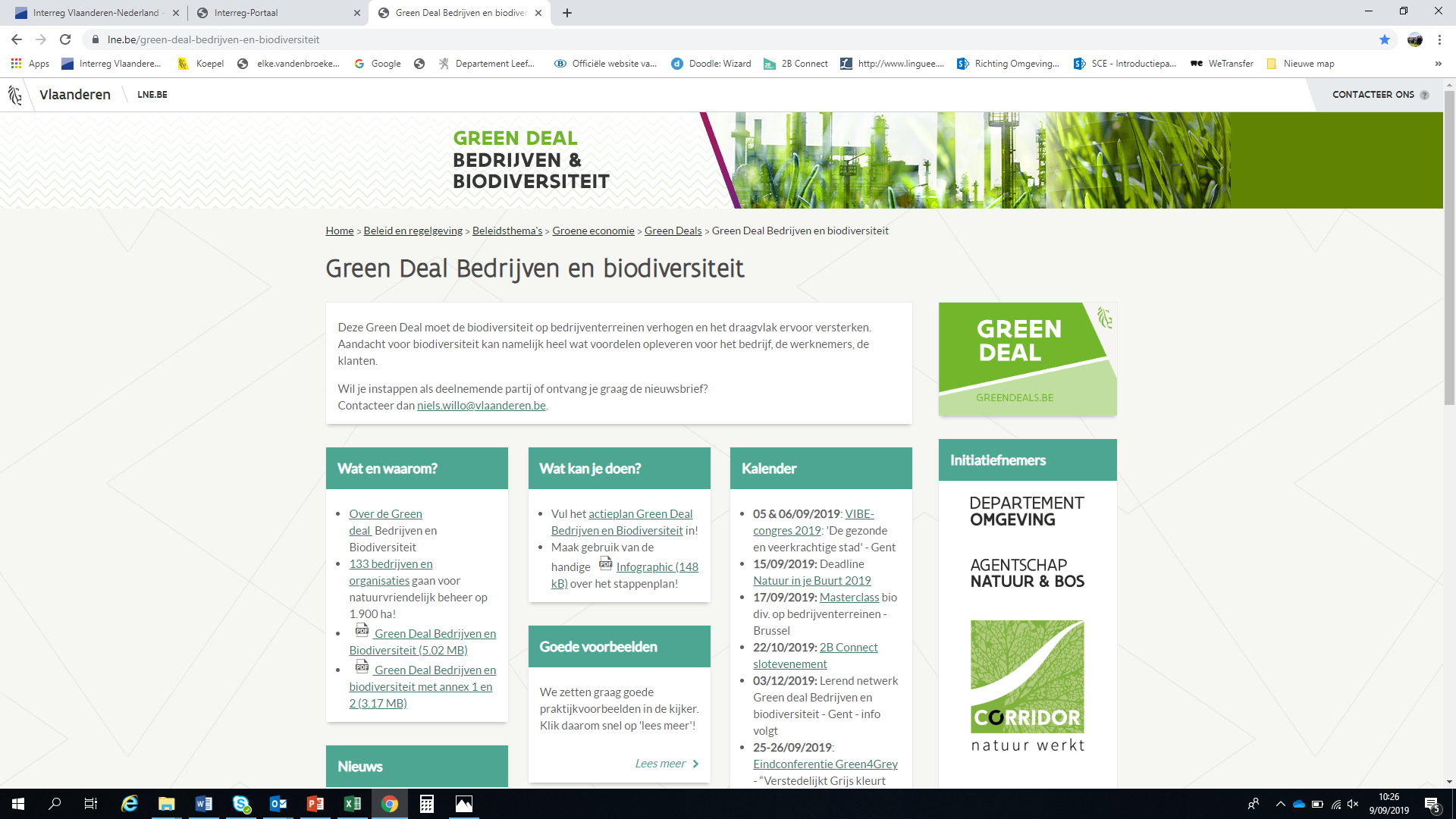 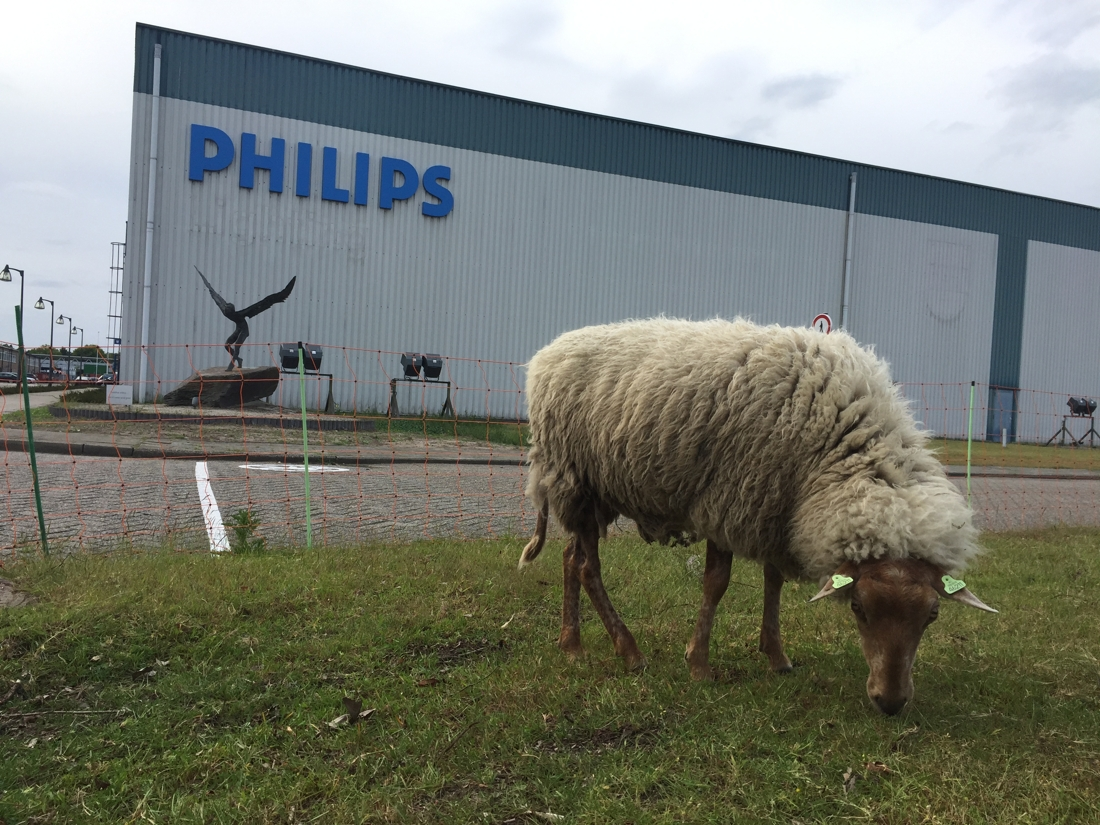